Памятка
 родителям от ребенка
Чаще всего это мы – родители, взрослые – даем советы своим детям. 
Но давайте прислушаемся к их советам.
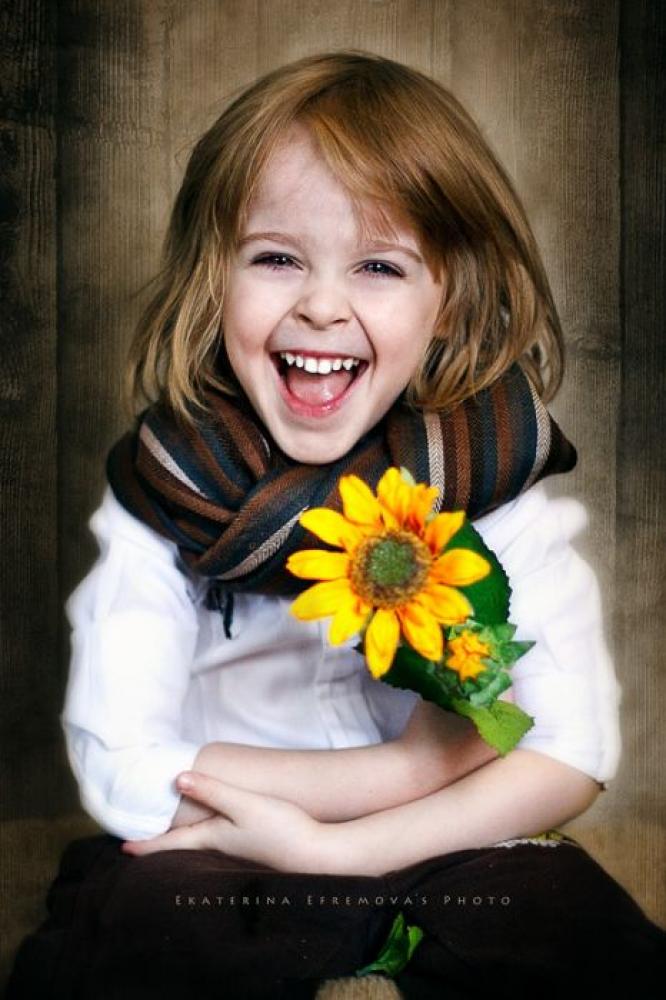 Не балуйте меня, вы меня этим портите. 
Я очень хорошо знаю, что не обязательно предоставлять мне все, 
что я прошу.  Я просто испытываю вас.
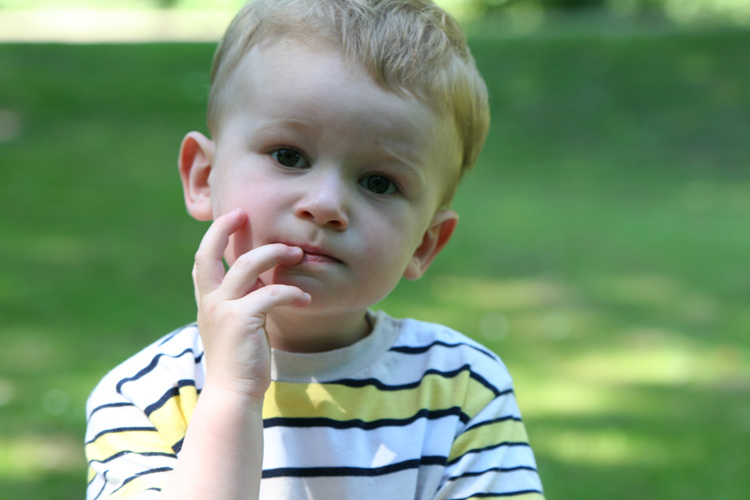 Не бойтесь быть твердым со мной. Я предпочитаю именно такой подход. 
Это позволяет мне  определить свое место.
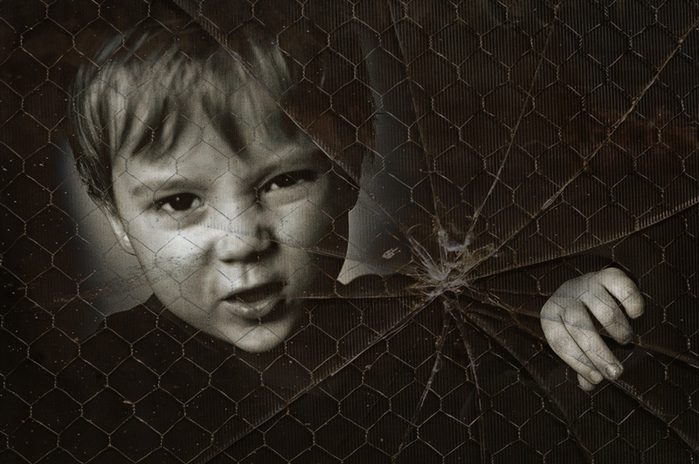 Не полагайтесь на силу в отношениях со мной. 
Это приучит меня к тому, что считаться нужно только с силой. 
Я откликнусь с большей готовностью на ваши просьбы.
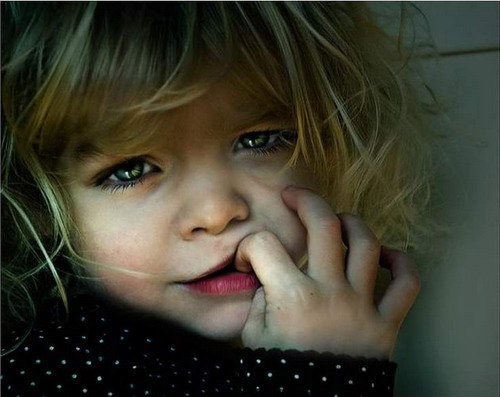 Не будьте непоследовательными. 
Это сбивает меня с толку и заставляет упорнее пытаться 
во всех случаях оставить последнее слово за собой.
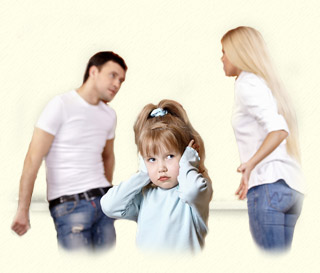 Не давайте обещаний, которые вы не сможете выполнить; 
это поколеблет мою веру в вас.
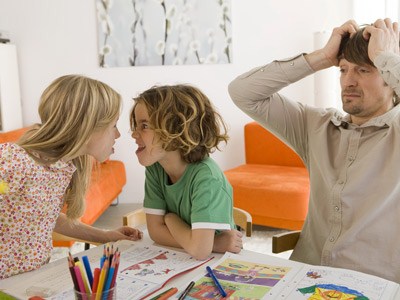 Не поддавайтесь на мои провокации, когда я говорю или делаю что-то только затем, чтобы просто расстроить вас. А то затем я попытаюсь достичь еще больших «побед».
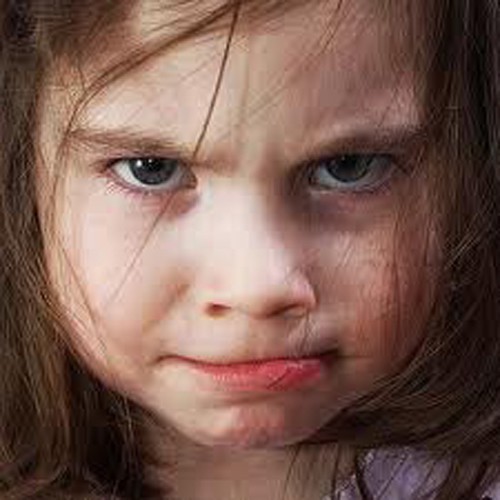 Не расстраивайтесь слишком сильно, когда я говорю: «Я вас ненавижу!» 
Это не буквально, я просто хочу, чтобы вы пожалели о том, что сделали мне.
Не расстраивайтесь слишком сильно, когда я говорю: «Я вас ненавижу!» 
Это не буквально, я просто хочу, чтобы вы пожалели о том, что сделали мне.
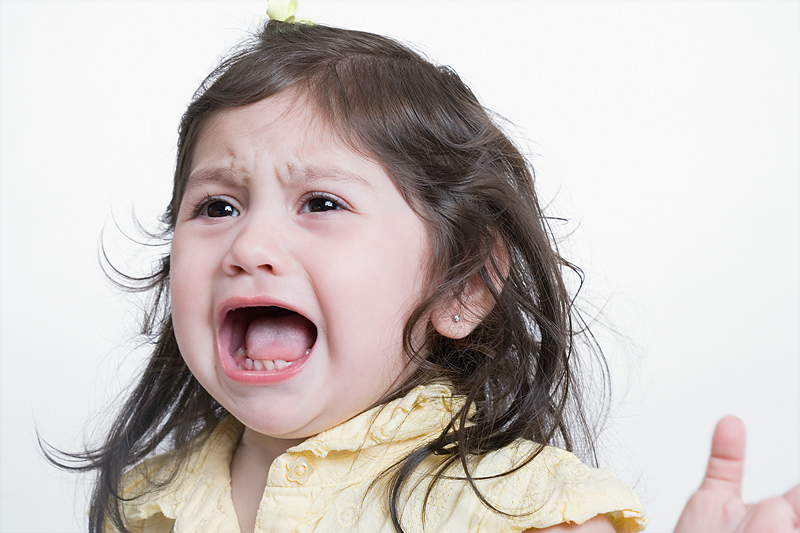 Не заставляйте меня чувствовать себя младше, чем я есть на самом деле. Я отыграюсь на вас за это, став «плаксой» и «нытиком».
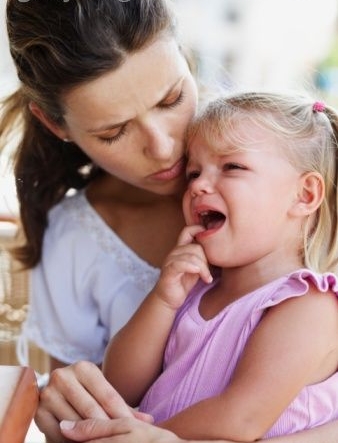 Не делайте для меня и за меня то, что я в состоянии сделать для себя сам. 
Я могу продолжать использовать вас в качестве прислуги.
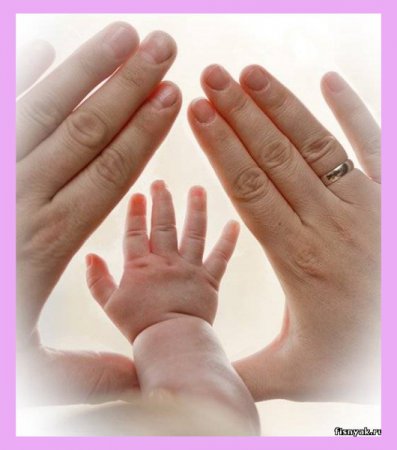 МЫ,  ЛЮБИМ ВАС!